Papel de la broncoscopiay sus técnicas derivadas
EPID COMO EXPRESIÓN DE TOXICIDAD FARMACOLÓGICA
Mª Jesús Barranco Simó
Introducción.Papel de la broncoscopia en el  diagnóstico de EPI-IF: - LBA.   - Cepillo protegido. - Biopsia pulmonar.LBA en neumonitis por AmiodaronaConclusiones.
Enfermedad pulmonar intersticial inducida por fármacos
EPI resultante de la exposición a fármacos que causan inflamación y posiblemente fibrosis intersticial.

La sospecha clínica aumenta a medida que se describen  más casos secundarios a la exposición a la droga, aunque el diagnóstico definitivo se basa en la exclusión de otras causas.

Los fármacos reconocidos como causantes de EPI-IF son los antineoplásicos,  antirreumáticos, la amiodarona y antibióticos. El diagnóstico puede ser particularmente desafiante cuando se administran múltiples fármacos potencialmente neumotóxicos.

El diagnóstico diferencial  incluye  patologías como neumonía infecciosa, neumonitis por radiación, hemorragia alveolar difusa, edema pulmonar y  linfangitis carcinomatosa.

El diagnóstico y el tratamiento requieren un enfoque multidisciplinario.
-Conte P, Ascierto PA, Patelli G, Danesi R, Vanzulli A, Sandomenico F, Tarsia P, Cattelan A, Comes A, De Laurentiis M, Falcone A, Regge D, Richeldi L, Siena S. Drug-induced interstitial lung disease during cancer therapies: expert opinion on diagnosis and treatment.2059-7029/© 2022. Published by Elsevier Ltd on behalf of European Society for Medical Oncology. 
-Camus P. The Drug-induced Respiratory Disease Website.www.pneumotox.com/drug/index
Broncoscopia y LBA en EPI-IF
La broncoscopia juega un papel importante en el estudio de pacientes con sospecha de EPI-IF, descartando diagnósticos alternativos, especialmente infección oportunista y malignidad. 

Otros diagnósticos  como insuficiencia cardíaca congestiva, neumonitis por radiación o linfangitis carcinomatosa generalmente se diferencian de EPI-IF en función de las características de la TC y con apoyo de otras pruebas complementarias.
LBA
Muestra para microbiología: estudio bacterias y micobacterias, hongos, PJP, virus y proteínas asociadas con infecciones atípicas (galactomanano para la aspergilosis invasiva  y β-glucano para PJP).

Muestra para citología: análisis y características de las distintas células. Ver macrófagos con hemosiderina, con inclusiones, con pigmentos…

Muestra para recuento celular, reconoce celularidad inflamatoria predominante.
An Official American Thoracic Society Clinical Practice Guideline: The Clinical Utility of Bronchoalveolar Lavage Cellular Analysis in Interstitial Lung Disease. K C. Meyer, G Raghu, R.P. Baughman, K. Brown, U.Costabel, R.M. du Bois, M. Drent, P L. Haslam, D.S. Kim, S. Nagai, P.Rottoli, C. Saltini, M. Selman, Ch Strange, and B. Wood, Am J Respir Crit Care Med Vol 185, Iss. 9, pp 1004–1014, May 1, 2012
Diagnóstico diferencial según tipo celular en el LBA
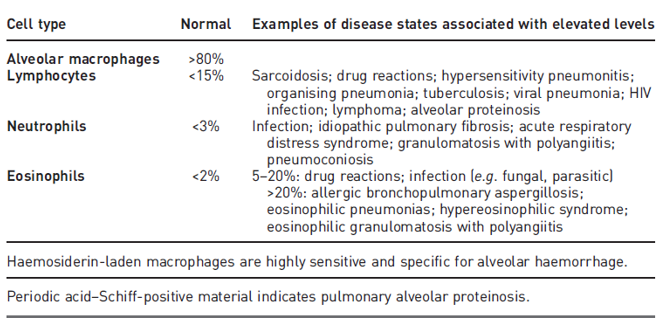 ERS MONOGRAPH | INTERVENTIONAL PULMONOLOGY. Felix J.F. Herth, Pallav L. Shahand Daniela Gompelmann December 2017
Diagnóstico diferencial según tipo celular en el LBA
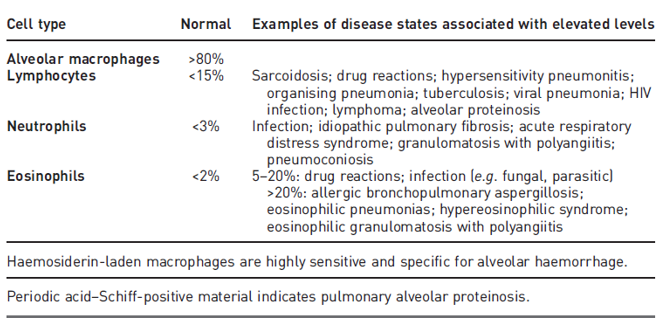 ERS MONOGRAPH | INTERVENTIONAL PULMONOLOGY. Felix J.F. Herth, Pallav L. Shahand Daniela Gompelmann December 2017
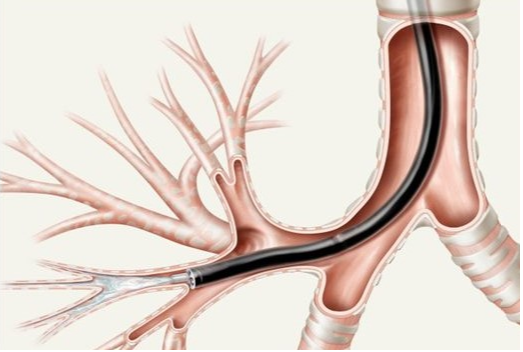 LBA en EPI-IF
La celularidad del LBA no es específico para EPI-IF, suele ser hipercelular,  aumento de linfocitos, neutrófilos o eosinófilos.

Los hallazgos  del LBA son heterogéneos pero pueden tener correlación  con el tipo de daño causado por el fármaco. Puede ayudar a definir las características histopatológicas subyacentes de EPI-IF como neumonía eosinofílica  o hemorragia alveolar. 

La característica más frecuente del  LBA de la EPI-IF es una alveolitis linfocítica con predominio de células CD8+, un aumento de células CD4+ se pueden ver con el uso de metotrexate, nitrofurantoína y sirolimus.

 Se debe considerar realizar el LBA cuando hay una falta de mejoría clínica en la retirada del fármaco causal, a pesar del tratamiento con corticosteroides, o cuando el diagnóstico diferencial no es concluyente.
Patel P.H. Antoine M. Ullah S. Lavado broncoalveolar.  StatPearls Publishing, Treasure Island, FL2022 
Johkoh T, Lee KS, Nishino M, et al. Chest CT diagnosis and clinical management of drug-related pneumonitis in patients receiving molecular targeting agents and immune checkpoint inhibitors: a position paper from the Fleischner Society. Chest 2021; 159: 1107–1125
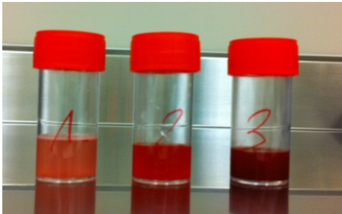 Causas de HEMORRAGIA ALVEOLAR.
DIFFUSE ALVEOLAR HAEMORRHAGE | M. BONIFAZI ET AL.  PULMONARY MANIFESTATIONS OF SYSTEMIC DISEASES. . ERS MONOGRAPH  2019
LBA  en HA . Macrófagos con  hemosiderina.
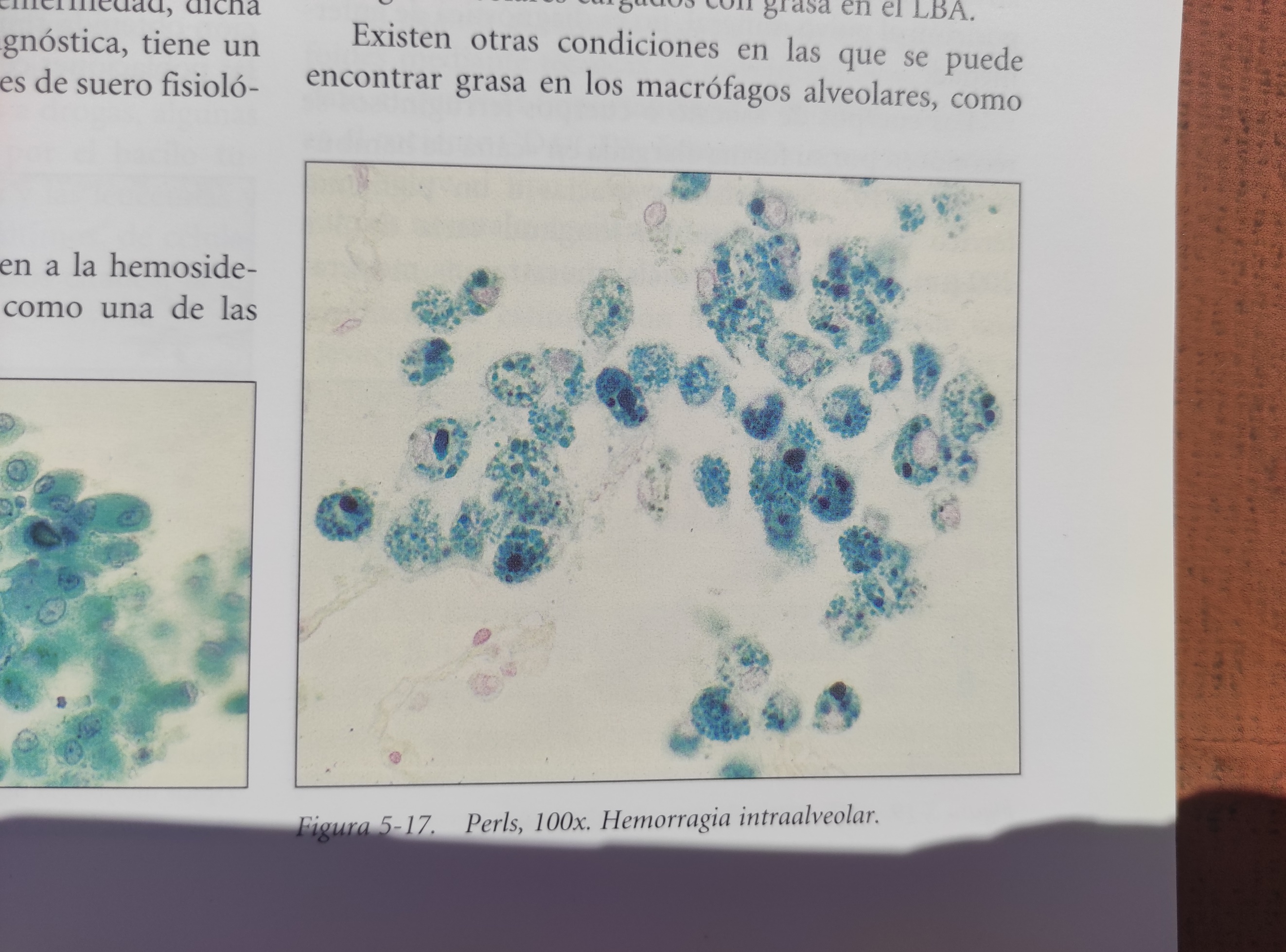 Tinción de Perls.
Citopatología Respiratoria y Pleural. J Fariña, J Rodriguez. E. Médica Panamericana 1996
Causas infecciosas de neumonía intersticial
Las causas infecciosas siempre deben ser consideradas en pacientes con EPI, particularmente si están inmunocomprometidos, tienen comorbilidades o están recibiendo múltiples tratamientos, porque estos pacientes tienen  mayor riesgo de infecciones.

1- Virus (Influenza A y B, SARS CoV-2, VRS, CMV, VEB,.. ).
2- Bacterias ( Gram positivas, Gram negativas y micobacterias).
3- Hongos (Aspergillus, P. Jirovecci y, excepcionalmente Candida spp).

Muestras endoscópicas del lavado broncoalveolar (LBA) y cepillo protegido.

Los clínicos deben ser conscientes de la sensibilidad y especificidad de cada prueba, distinguir una verdadera infección de contaminación/colonización.
Infectious agents responsible for ILD.
Conte P, Ascierto PA, Patelli G, Danesi R, Vanzulli A, Sandomenico F, Tarsia P, Cattelan A, Comes A, De Laurentiis M, Falcone A, Regge D, Richeldi L, Siena S. Drug-induced interstitial lung disease during cancer therapies: expert opinion on diagnosis and treatment. 2059-7029/© 2022. Published by Elsevier Ltd on behalf of European Society for Medical Oncology.
Diagnóstico diferencial según tipo celular en el LBA
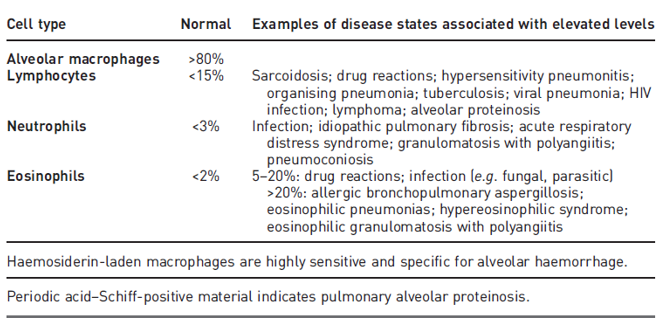 ERS MONOGRAPH | INTERVENTIONAL PULMONOLOGY. Felix J.F. Herth, Pallav L. Shahand Daniela Gompelmann December 2017
LBA linfocitario por M. tuberculosis.
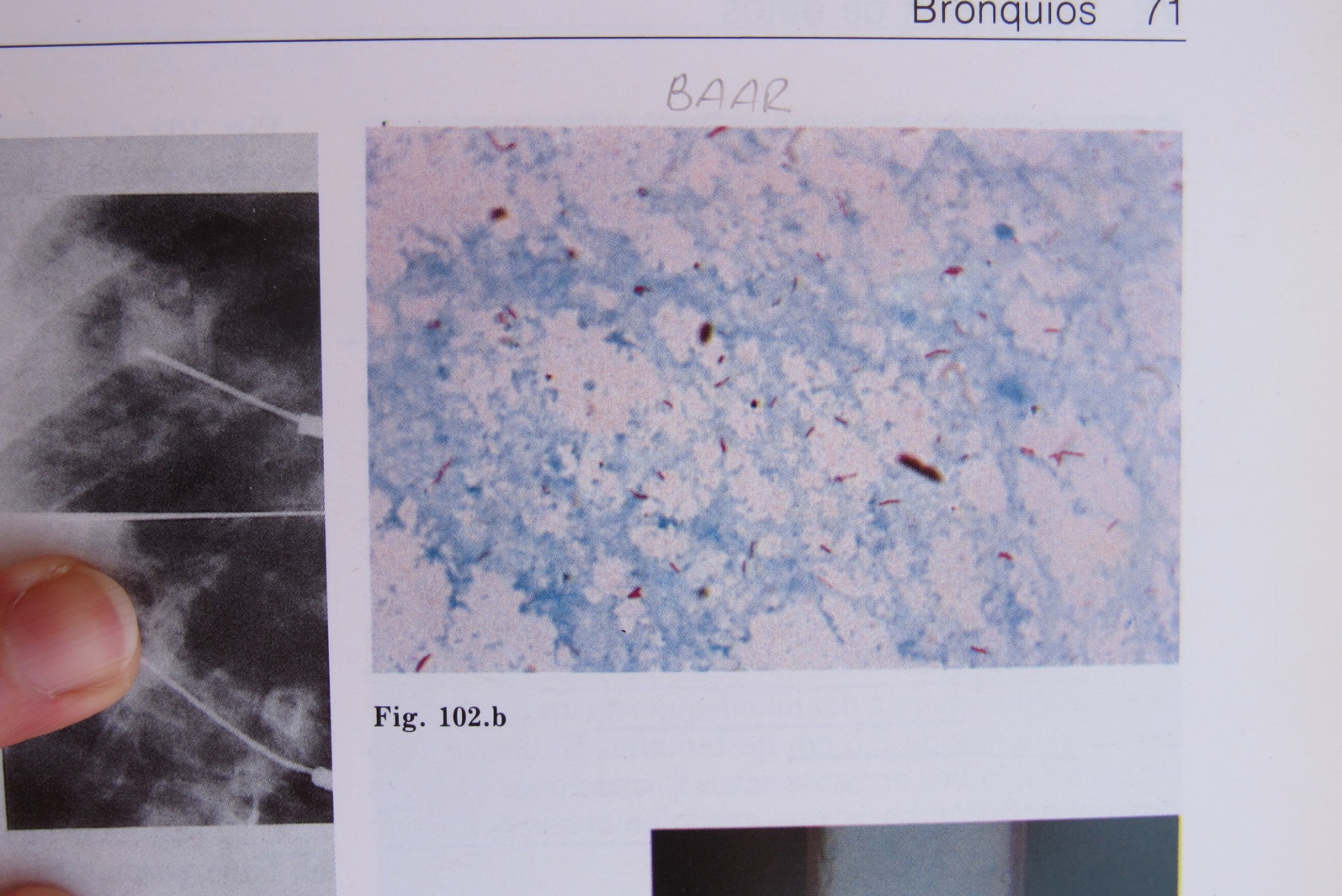 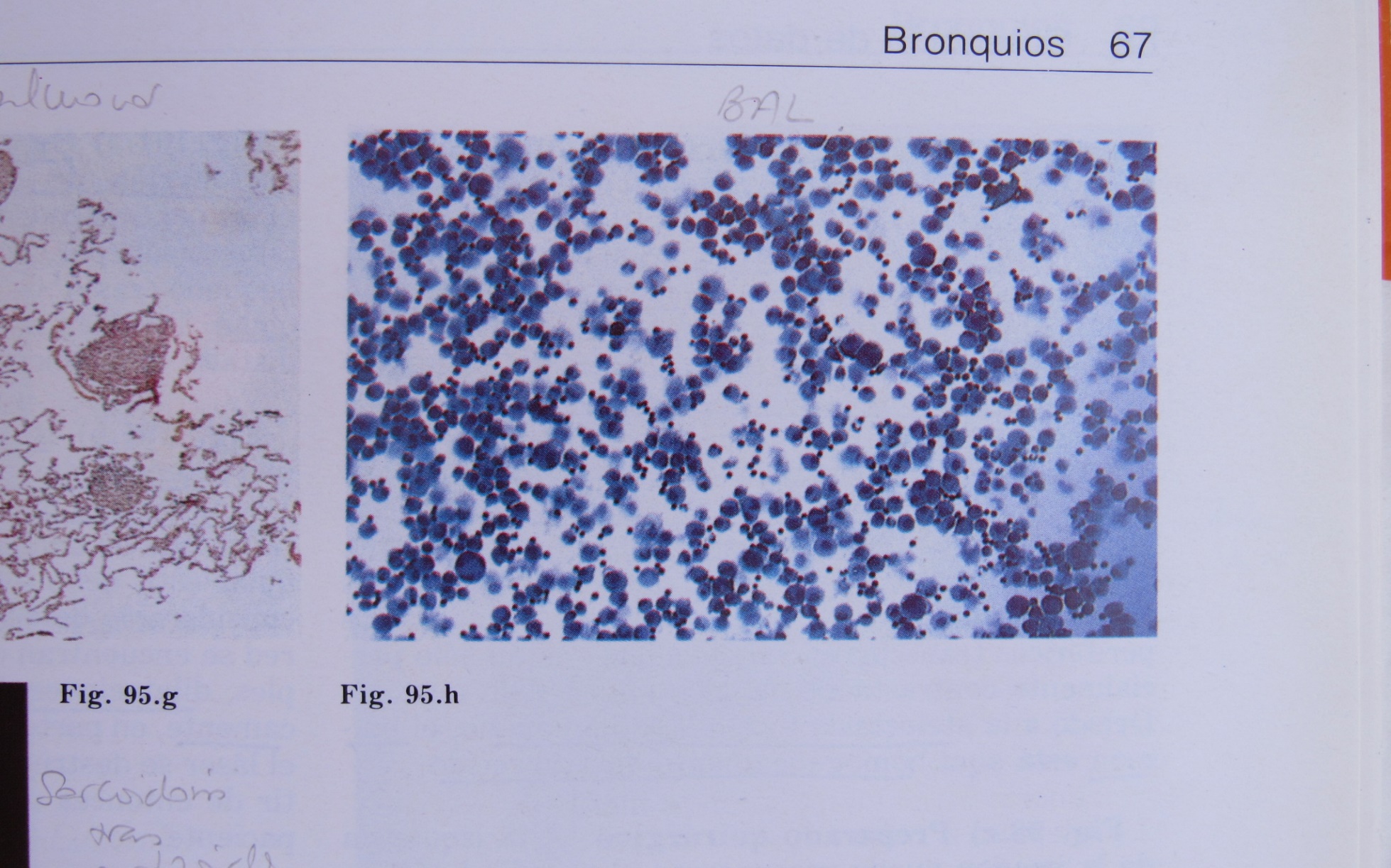 Tinción azul de metileno.
BAAR con tinción de Ziehl-Neelsen.
Atlas de Bronchoskopie .Becker HD, Kayser K, Schulz V, Thuengertal S,Vollhaber. EDIKA-MED.1989.
LBA  con infección por P. Jirovecci
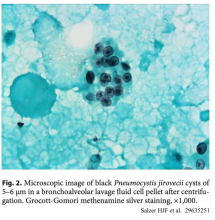 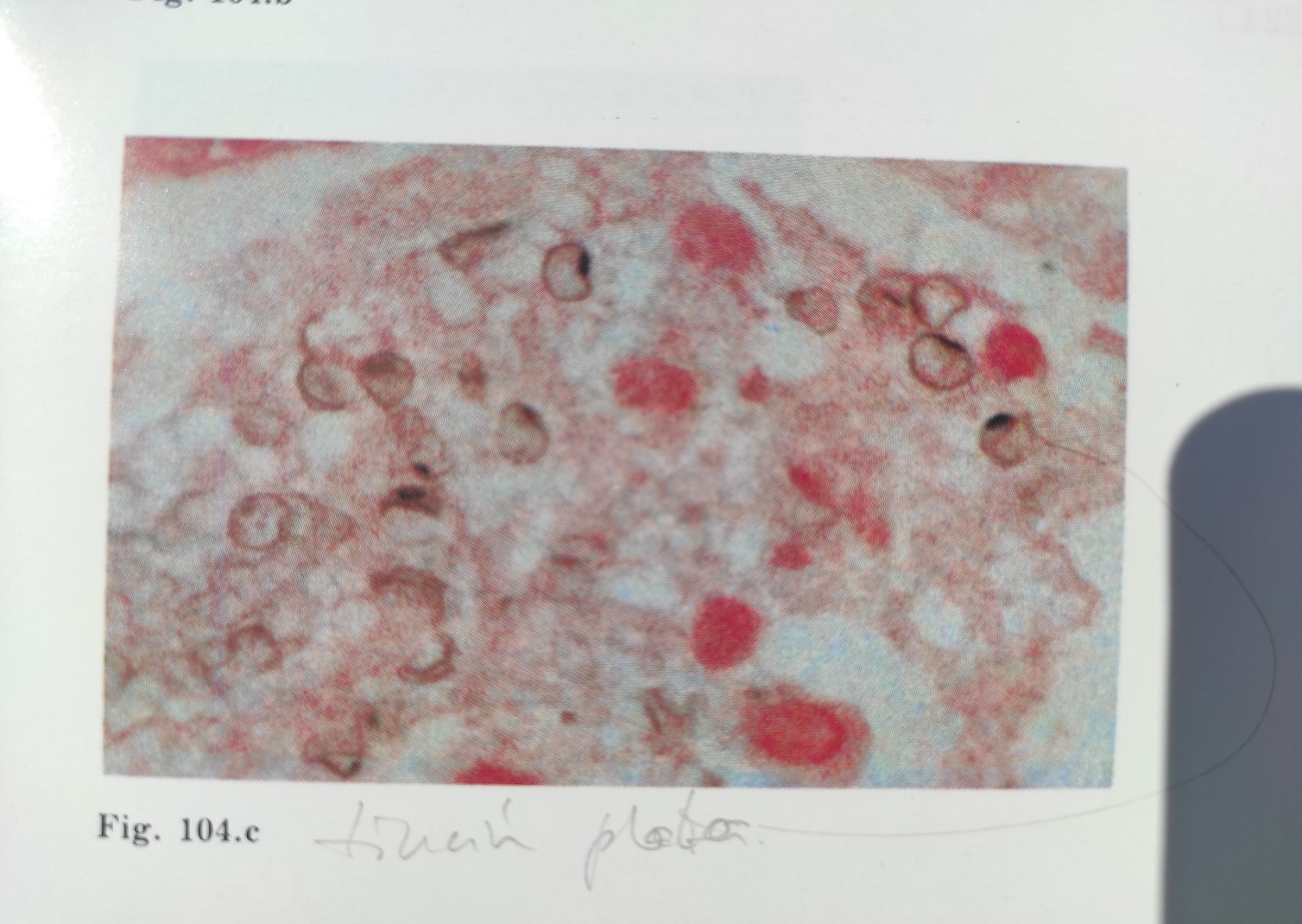 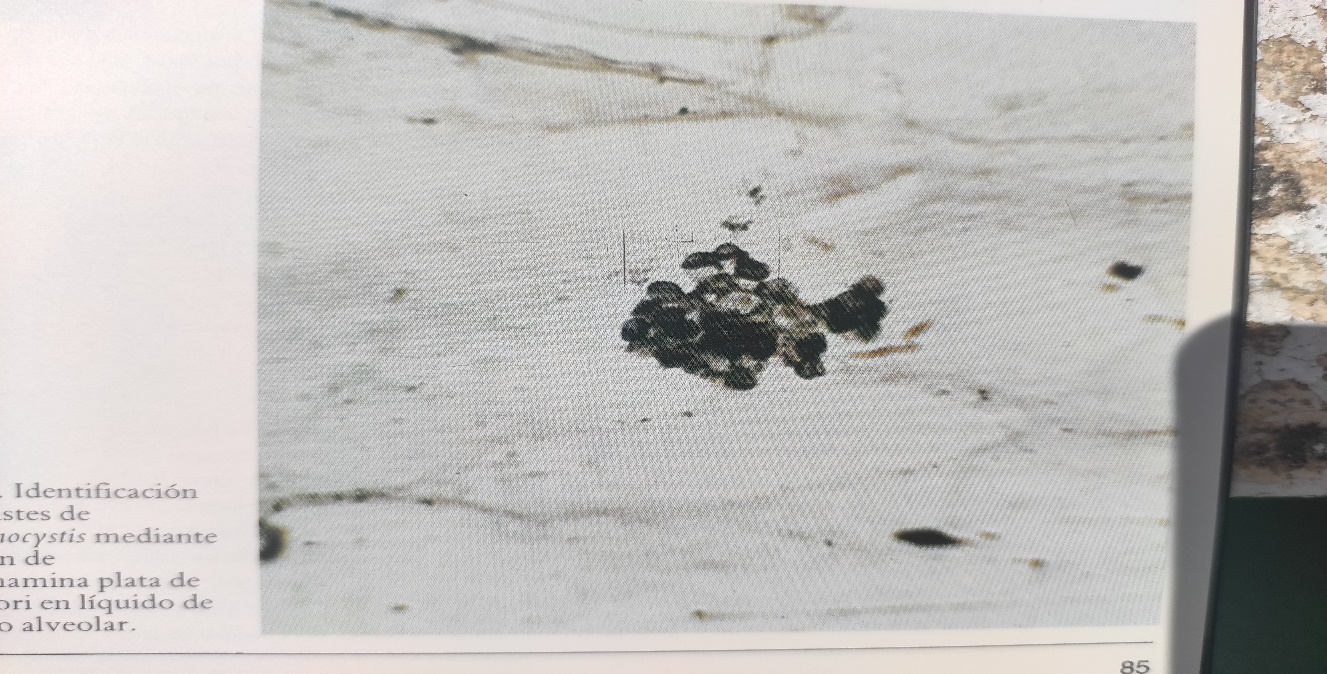 Quistes de P.Jirovecci con tinción de metamina-nitrato de plata de Gomori.
Esquemas clínico-visuales en Neumologia. J Ruiz,J Roig,J Morera.Ediciones Doyma-
LBA  infeccioso
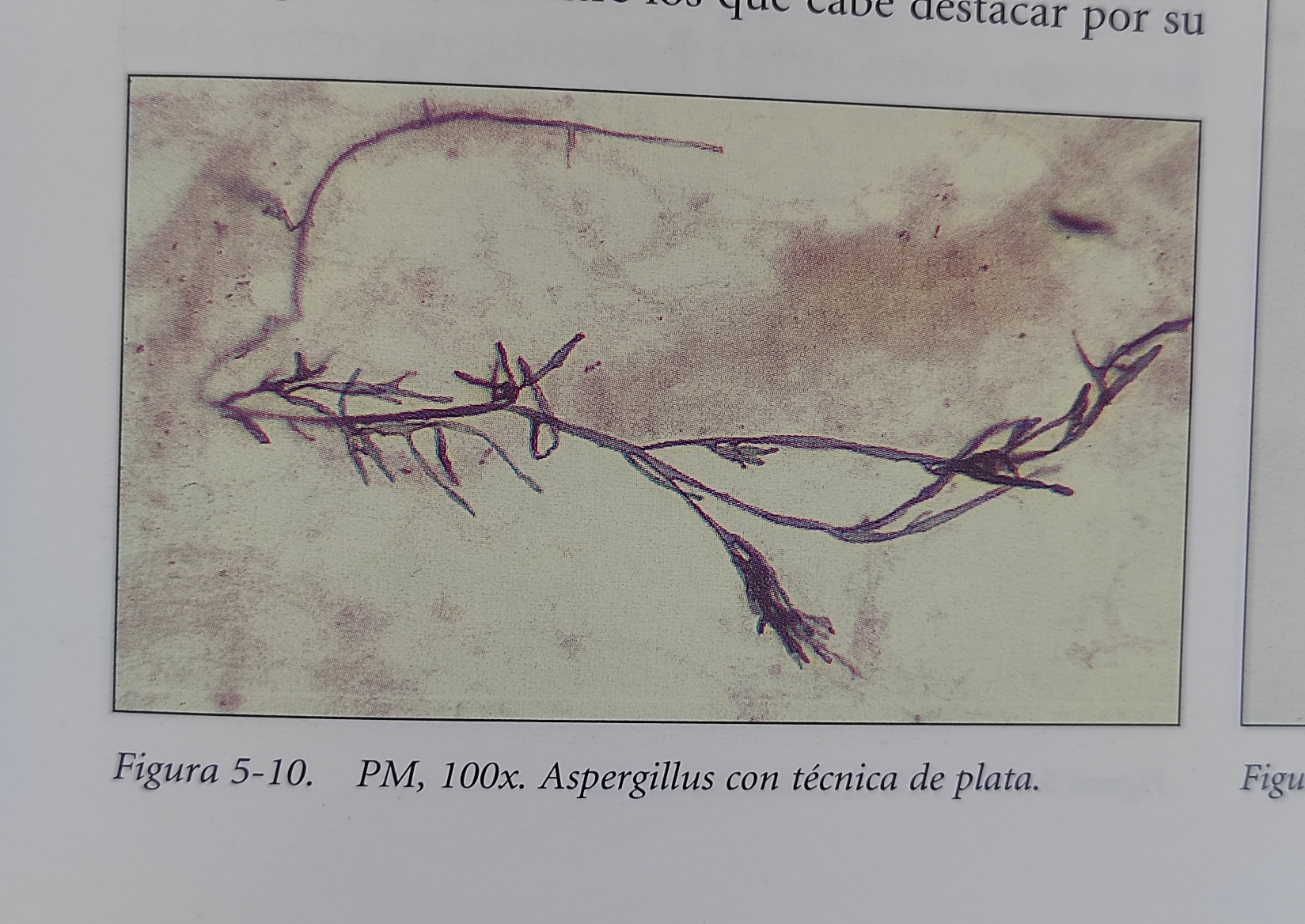 Aspergillus con técnica de plata.
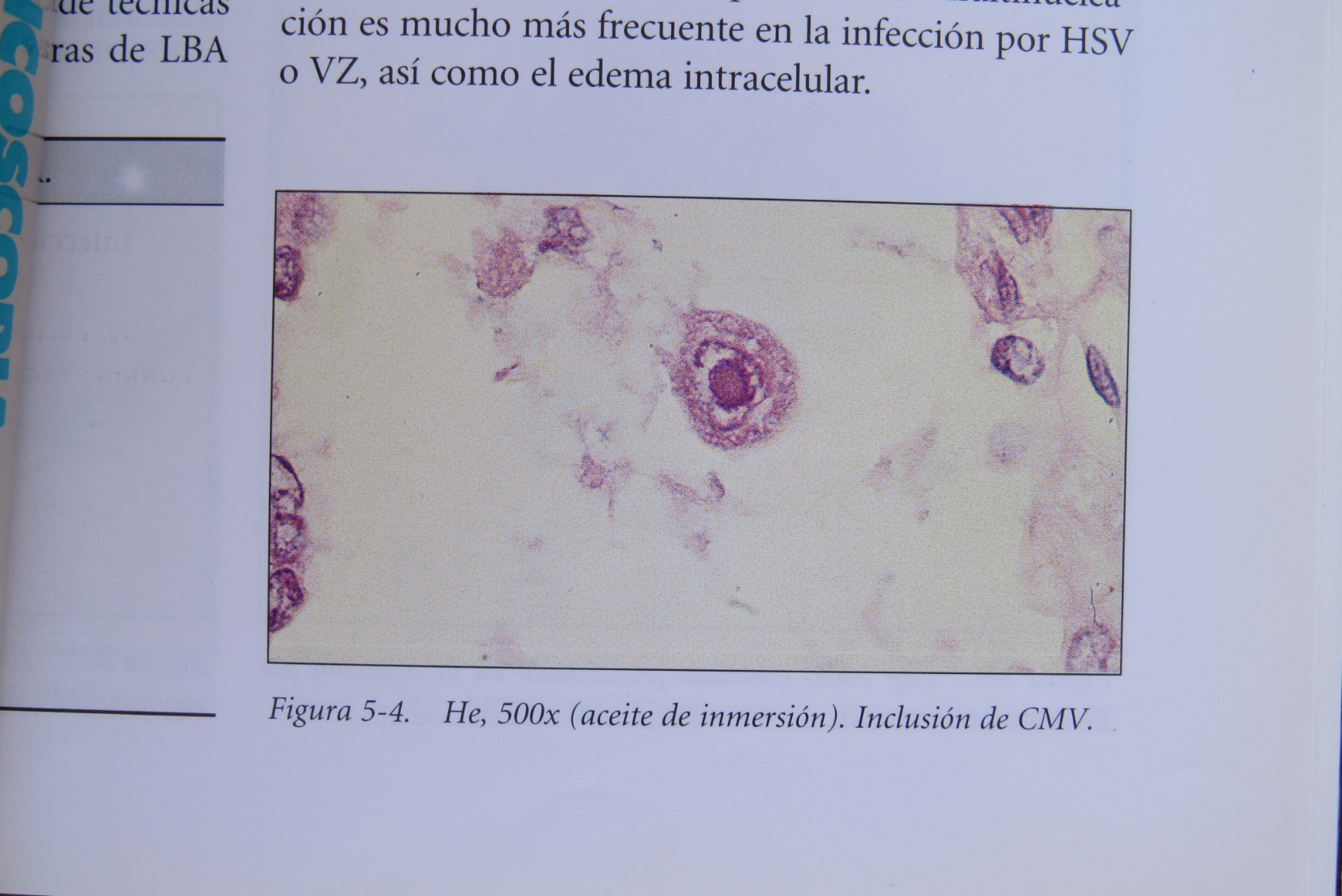 HE. Inclusión de CMV.
Citopatología Respiratoria y Pleural. J Fariña, J Rodriguez. E. Médica Panamericana 1996
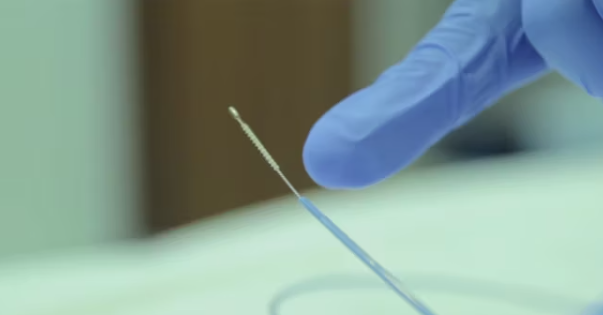 Muestras endoscópicas microbiológicas. Cepillo telescopado.
Forma de  obtener muestras microbiológicas del árbol bronquial  distal sin contaminación de las vías respiratorias superiores o el broncoscopio es el cepillo protegido o telescopado de doble luz con oclusión distal .

Es una técnica sencilla, rápida y bien tolerada que no prolonga en exceso la exploración y que, tomando medidas estériles de manipulación, puede orientarnos sobre la etiología de una infección.

 La muestra se procesa para su cultivo cuantitativo, considerándolo positivo o como posible etiología de la infección cuando supera las 103 UFC/ml o se observan microorganismos intracelulares. 

No indicado en la búsqueda de microorganismos no saprófitos (Legionella spp., P.Jirovecci o el M. tuberculosis), en los que el BAS o  LBA suelen ser suficientes.
M. Haro Estarriol, M. Rubio Goday  y M.T. Casamitja Sot .Avances en broncoscopia. Med Integral 2002;39(6):274-86
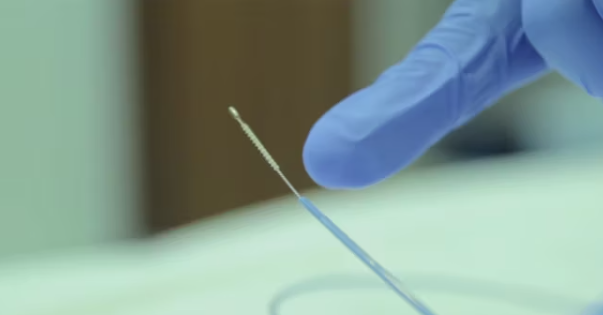 Muestras endoscópicas microbiológicas. Cepillo telescopado.
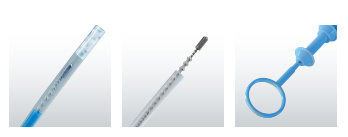 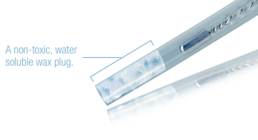 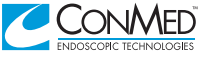 Biopsia pulmonar en EPI-IF
El diagnóstico de EPI-IF rara vez requiere  confirmación histológica.
 
La biopsia, ya sea durante la broncoscopia (BTB/crioBTB)  o cirugía (preferiblemente por VATS) se debe restringir a casos muy seleccionados,  aquellos que vayan a implicar  cambios en la terapia.

Los hallazgos histopatológicos  relacionado  con enfermedad por drogas no son específicos ni  patognomónicos. 

La EPI-IF puede presentar múltiples patrones  histológicos,  y cada medicamento puede  estar relacionado con más de un patrón.
Pathologic characteristics of drug-induced lung disease. Flieder DB, Travis WD, Clin Chest Med 2004;25:37
 Drug-induced interstitial lung disease: a systematic review.  Skeoch S, Weatherley N, Swift AJ, et al. J Clin Med 2018; 7: E356.
 Drug-induced interstitial lung disease Spagnolo P, Bonniaud P, Rossi G, et al.. Eur Respir J 2022; 60: 2102776.
Patrones histológicos en EPI-IF
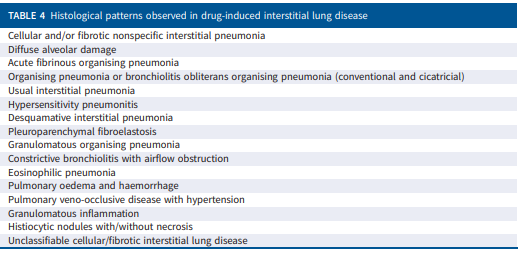 Spagnolo P, Bonniaud P, Rossi G, et al. Drug-induced interstitial lung disease. Eur Respir J 2022; 60: 2102776.
LBA de neumonitis por Amiodarona
El patrón celular es inespecífico.

 Es característica la presencia de una alveolitis linfocitaria con predominio de CD8 o neutrofílica, acompañada de macrófagos “espumosos” por acumulación de fosfolípidos en forma de inclusiones lamelares en la m.e. 

 No es patognomónico de toxicidad pulmonar, se pueden  encontrar  en la mitad de los pacientes que reciben amiodarona. Por el contrario, en ausencia de macrófagos espumosos, el diagnóstico de pulmón  por amiodarona es poco probable.

 Neumonía eosinófila, en el LBA  macrófagos espumosos con eosinofilia >25%, y requiere la exclusión de otras causas  (p.e. infecciones parasitarias, fúngicas y vasculitis).

Neumonía organizada, SDRA, HAD.
Martin WJ , Rosenow EC . Amiodarone pulmonary toxicity. Recognition and pathogenesis ). Chest 1988; (part 1). 93: 1067–1075. (part 2). ; 93: 1242–1248
LBA de neumonitis por Amiodarona. Macrófagos espumosos.
Macrófagos con citoplasma espumoso.
Stevens A, Lowe J, Histología humana. 2ª ed. Mosby, Londres, 1997.
Neumonía Eosinófila por Daptomicina
Spagnolo P, Bonniaud P, Rossi G, et al. Drug-induced interstitial lung disease. Eur Respir J 2022; 60: 2102776.
Broncoscopia en EPI-IF
PUNTOS A DESTACAR:
El diagnóstico de EPI-IF es de exclusión.

 La broncoscopia con LBA  son útiles herramientas diagnósticas.

El papel fundamental es para descartar infección, puede diagnosticar  hemorragia alveolar y linfangitis carcinomatosa/ diseminación tumoral.
MUCHAS  GRACIAS